A SUSE projekt
3-as modul -  Hálózatépítés&Kommunikáció
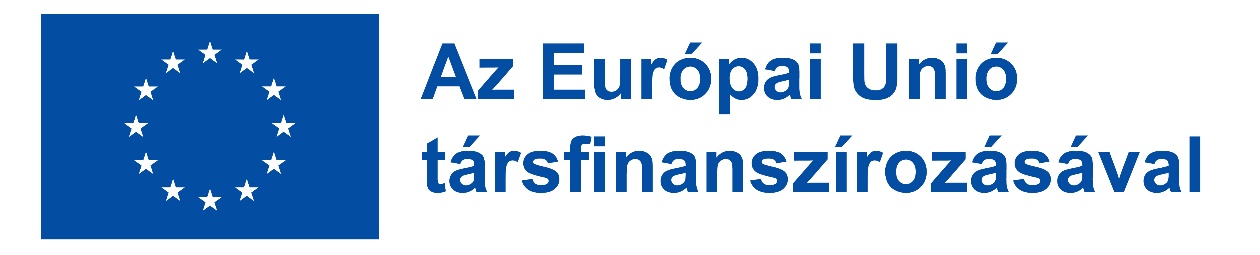 Projekt sz: 2022-2-RO01-KA220-YOU-000102027
RÖVIDEN A SUSE PROJEKTRŐL
Célok:
a társadalmi vállalkozás, mint jövőbeli (ön)foglalkoztatási lehetőség tudatosítása a fiatalok körében, valamint a munkavállalási képesség növelése rövid és hosszú távon.
a fiatalok vállalkozói készségeinek fejlesztése, a vállalkozói lehetőségek bővítése érdekében, valamint a fiatalok esélyének növelés, hogy társadalmi vállakozóként tevékenykedjenek. 
az ifjúsági munkanélküliség elleni küzdelem egész Európában
a fiatalok mozgósítása azáltal, hogy bevonjuk őket a helyi közösségben felmerülő társadalmi problémák megoldásának keresésébe, a fenntarthatóságra összpontosítva.
az ifjúsággal foglalkozó szakemberek ösztönzése arra, hogy irányítsák és támogassák a fiatalokat abban, hogy aktív szerepet vállaljanak a társadalomban
felhívni a figyelmet arra, hogy a fiatalokat társadalmi vállalkozói szerepvállalásra kell ösztönözni.
közelebb hozni az üzleti életet a fiatalokhoz, a fiatalok és a vállalkozók összekapcsolása révén.
A SUSE program, célja javítani a fiatalok munkavállalási képességét, lehetőséget nyújtani nekik, hogy megismerkedjenek a társadalmi vállalkozással, hogy önálló vállalkozóként tevékenykedjenek, és ezzel párhuzamosan a társadalom környezeti problémáin dolgozzanak. Ez a helyi megközelítés arra ösztönzi a fiatalokat, hogy a közösség aktív állampolgárává váljanak.
Powered by:
SUSE MODULOK
Fiatal Társadalmi Vállalkozók
01
A Fenntartható Fejlődési Célok (FFC) általános bemutatója
02
Canvas Társadalmi Vállalkozói Model és Árazás
03
Hálózatépítés és Kommunikáció
04
Digitális Marketing és Közösségi Média
SUSE ÚTMUTATÓK
Fiatal Társadalmi Vállalkozók
01
Útmutató az üzleti szféra környezetet károsító hatásának megértéséhez
02
Útmutató a nemek közötti egyenlőség megértéséhez a munkahelyen
03
Digitális vállalkozás a 4.0 és 5.0 Ipar korában
BEVEZETŐ
Ez a modul a hatékony kommunikáció és a hálózatépítés kiemelkedő jelentőségét hangsúlyozza a társadalmi vállalkozást illetően. A társadalmi vállalkozásban, ahol a pozitív hatás és az együttműködés a legfontosabb, a hatékony kommunikáció és az erős hálózatok kiépítésének képessége a siker meghatározó tényezője. Ez a modul biztosítja a résztvevők számára azokat a készségeket, ismereteket és kompetenciákat, amelyek szükségesek a hatékony kommunikációhoz és a társadalmi vállalkozói projektek előrehaladásához szükséges lényeges kapcsolatok kialakításához.
CÉLOK
Bemutatni a fiatal tanulóknak a hálózatépítés és a kommunikáció fogalmát.
Megértetni a fiatalokkal a hálózatépítés és a kommunikáció fontosságát a társadalmi vállalkozásban.
A fiatalok készségeinek fejlesztése a hatékony kommunikáció és hálózatépítés érdekében.
Bátorítani a fiatalokat arra, hogy mérjék a kommunikáció és a hálózatépítés terén tett erőfeszítéseik eredményeit, és szükség esetén módosítsák azokat.
VÁRHATÓ TANULÁSI EREDMÉNYEK
A modul végére a résztvevők:
érteni fogják a hálózatépítés és a kommunikáció fogalmát;
érteni fogják a hálózatépítés és a kommunikáció fontosságát a szociális  vállalkozásokban;
képesek lesznek hatékonyan kommunikálni;
képesek lesznek hatékonyan hálózatot építeni;
fogni tudják, hogyan mérjék és értékeljék a kommunikációs és hálózatépítési erőfeszítéseik hatását.
01
Kommunikáció
a hatékony kommunikációra összpontosít, amely elengedhetetlen a társadalmi vállalkozás sikeréhez.
3.1.1
Hatékony kommunikáció
A hatékony kommunikáció alapvető kapcsolatteremtő képesség. Ahhoz, hogy sikeresek legyünk a társadalmi vállalkozásban, hatékonyan kell tudnunk kommunikálni. A kommunikáció több mint egyszerű információátadás, az üzenet mögött rejlő érzések és szándékok megértéséről is szól.
Ahhoz, hogy kiváló kommunikátorok legyünk, tisztában kell lennünk a lehetséges akadályokkal - különböző helyzetekkel vagy körülményekkel, amelyek akadályozzák az ötletek vagy gondolatok hatékony megosztását -, és meg kell tanulnunk kezelni őket.
3.1.1
A szociálpszichológiai akadályok közé tartozik a stressz, a bizalmatlanság és az eltérő gondolkodásmód.
A szervezeti akadályok közé tartozik a kommunikációs szabályok hiánya és a vállalaton belül rosszul meghatározott felelősségi körök.
A kultúrák közötti nehézségek közé tartoznak a gondolkodás, a hiedelmek, az idő és a tér fogalma és a gesztusok jelentése közötti különbségek.
Hatékony kommunikáció
Beszélgetés közben figyeljen a lehetséges kommunikációs akadályokra:
A fizikai akadályok közé tartoznak a zárt ajtók, amelyek akadályozzák a csapatmunkát, a zaj, amely megzavarja a beszélgetést, a távolság, amely kommunikációs zavarokat okozhat, stb
Fogalmi és nyelvi akadályok: az egyértelműség hiánya, többértelmű szavak, a pontosság hiánya.
KOMMUNIKÁCIÓ
Egyes akadályok elháríthatók megfelelő szervezéssel, míg mások jó kommunikációs készségeket igényelnek, például aktív hallgatás és empátia, kérdezés és reflexió, hatékony beszéd, történetmesélés és nonverbális kommunikáció.

A legjobb szándékaink ellenére, amit ki szeretnénk fejezni, elveszhet a fordítás során. Szerencsére munkával és gyakorlással mindenki javíthatja kommunikációs készségeit.
3.1.2
A hallgatás ugyanilyen fontos az üzleti kommunikációban. A megfelelő hallgatás által több információhoz juthatunk, erősíthetjük a többiek bizalmát, csökkenthetjük a konfliktusokat, jobban megérthetjük, hogyan bátorítsunk másokat, és nagyobb elkötelezettséget ébreszthetünk azokban, akiket irányítunk. Az aktív hallgatás elengedhetetlen a tárgyalásokon, mert lehetővé teszi, hogy felmérje és megértse a másik ember álláspontját.
Hallgatás
Hatékony kommunikátornak lenni több annál, mint amit és ahogyan mondasz. Jó hallgatóság is kell hozzá. Amikor tudod, hogy valaki valóban meghallgat téged, a figyelem mértéke azt az érzést kelti benned, hogy megbecsülnek, biztonságban vagy, megértettek és fontosnak érzed magad. Ezzel szemben, ha a másik személy nem figyel aktívan, akkor mellőzöttnek és jelentéktelennek érzed magad.
3.1.2
Hallgatás
Tippek és stratégiák azért, hogy jó hallgatóság legyél.
Ha egy beszélgetésre készülsz, csökkentsd a zavaró tényezőket azzal, hogy csendes helyet választasz, és kikapcsolod a mobiltelefonod vagy egyéb eszközeid hangját.
Az aktív hallgatás azt jelenti, hogy teljes mértékben jelen vagy. Ez azt jelenti, hogy teljes figyelmet szentelsz a beszélőnek.
Az aktív hallgatásról úgy teszel tanúbizonyságot, hogy szemkontaktust létesítesz a beszélővel.
A hallottak megismétlése segíthet abban, hogy igazold, hogy figyelsz.
Tégy fel NYÍLT KÉRDÉSEKET, így  több információhoz juthatsz.
Közöld hallgatói stílusod és empátiád testbeszéddel, például azzal, hogy enyhén eltakarod a szádat, mosolyogsz, vagy bólogatsz, ezzel s jelezve, hogy figyelsz. Vizsgáld meg a beszélő testbeszédét és hangját: fáradtnak, lelkesnek vagy zavarodottnak tűnik?
NE szakítsd félbe a beszélőt vagy válts témát anélkül, hogy előtte reagálnál vagy kiegészítenéd az elhangzottakat.
HALLGATÁS
A hallgatás ugyanolyan fontos az üzleti kommunikációban. A hatékony hallgatással több információhoz jutsz, növelheted mások bizalmát, csökkentheted a konfliktusokat, jobban megértheted, hogyan motiválhatsz másokat, és nagyobb elkötelezettségre ösztönözheted az általad irányított embereket. Az aktív hallgatás nagyon fontos a tárgyalások során, hiszen meg kell ismerd a másik személy álláspontját.
3.1.3
Prezentáció, pitching és történetmesélés
A prezentációt számos tényező befolyásolja, pl. a prezentáció szerkezete, a vizuális segédanyagok (ha van ilyen), a hangszín, a testbeszéd, stb.Milyen tényezőket kell figyelembe venni ahhoz, hogy prezentáció nem, hanem nagyszerű legyen?
VILÁGOS ÜZENET - Mire összpontosít az előadásod? A túl sok információ rosszabb, mint a túl kevés.
MEGFELELŐ KERET- Hol kezded és hol fejezed be a történetedet, mekkora a terjedelme, használsz-e példákat?
ÉRZELMI HATÁS: Mi jelentette számodra az "aha" pillanatot? Hogyan fogod inspirálni és meggyőzni a közönséget, hogy kövessék a cselekvésre való felhívásod?
ELŐADÁSMÓD: Fogsz-e jegyzeteket vagy diákat használni? Megtanulod a teljes beszédet? Hogyan erősítesz rá testbeszéddel az üzenetre?
Prezentáció, pitching és történetmesélés
A pitching egy népszerű kifejezés a "start-up" szektorban, amely egy rövid, meggyőző beszédre utal, amelynek célja, hogy felkeltse az érdeklődést egy projekt vagy termék iránt, és fenntartsa azt a további tárgyalások folytatása érdekében. "Lift pitch"-ként (liftbeszéd) is ismert, mivel gyakran elég rövid ahhoz, hogy egy felvonóút alatt el lehessen mondani. A pitchek olyan egytől öt percig tartó előadások, amelyek néhány sorban összefoglalják egy termék, szolgáltatás, projekt, szervezet vagy álláskereső legfontosabb szempontjait. Mielőtt egy jó pitchet tartanál, először is jól meg kell tervezni.
3. Figyelj a nonverbális jelzésekre - a testbeszédre, beleértve a tiédet is. Beszélgetésünknek csak kis részét teszi ki a verbális információcsere. A további tényező a testbeszéd, a beszédhang és az energiaszint.
4. Törekedj arra, hogy gyakorold az olyan kommunikációs készségeket, mint a hallgatás, a történetmesélés és a hangvétel, és kérj visszajelzést partnereidtől és kollégáidtól. Amikor időt szánunk a kommunikációs készségek gyakorlására, akkor saját magunkba fektetünk be.
3.1.4
A kommunikációs készségek javítása
Íme néhány tipp, hogyan fejleszd kommunikációs készségeidet:
Vedd figyelembe a célközönséget a kommunikációs mód és az üzenet kiválasztásakor. Milyen a kapcsolatod? Hogyan szeretnek inkább kommunikálni? Az e-mailt vagy a találkozót részesítik előnyben?
Vizsgáld meg, hogyan beszélsz másokkal. A világos, megfontolt és udvarias kommunikáció segítheti a vállalkozásodat.
Hálózatépítés
02
A hálózatépítés kulcsfontosságú a szociális vállalkozók számára, mivel megkönnyíti az ötletek és erőforrások cseréjét.
3.2.1
A hálózatépítés elengedhetetlen a társadalmi vállalkozók számára, mivel elősegíti az együttműködést, az innovációt és az erőforrásokhoz való hozzáférést. A hasonlóan gondolkodó egyénekkel és szakemberekkel való kapcsolatteremtés révén a társadalmi vállalkozók támogatást, betekintést és partnerségeket nyerhetnek, amelyek felerősítik hatásukat. Az üzleti közösségen belüli kapcsolatok kiépítése kulcsfontosságú a finanszírozáshoz, mentoráláshoz és más létfontosságú erőforrásokhoz való hozzáférés szempontjából. Összefoglalva, a hálózatépítés nélkülözhetetlen mind a személyes, mind a vállalati növekedéshez a társadalmi vállalkozás területén.
Miért fontos, hogy hálózati kapcsolataink legyenek?
A hálózat bővítése és a hálózatépítés (Networking), amely a definíció szerint "információ, tudás és ötletek cseréje olyan emberek között, akiknek közös a szakmájuk vagy speciális érdeklődési körük" (Investopedia, 2022), a szakemberek számára kötelező feladat. Lehetővé teszi, hogy új ötletekhez és erőforrásokhoz jusson.Mások történetei és tapasztalatai inspirálhatnak, ha szeretnéd jobban megismerni, hogy a hálózatépítés mit jelent a társadalmi vállalkozói tevékenység szempontjából, akkor nézd meg ezt a videót:https://youtu.be/PFnH1RbUmaY?si=ohKRlttX_VXqjSXL
3.2.2
Kapcsolódási pontok keresése
A vállalat sikere szempontjából kulcsfontosságú emberek és szervezetek felkutatása magában foglalja a releváns kulcsszereplők és a hálózatépítés szereplőinek feltérképezését. Mielőtt azonban elkezdenél azon gondolkodni, hogy kivel érdemes hálózatépítést végezned, át kell gondolnod, hogy mit szeretnél elérni a hálózatépítéssel. A hálózatépítés, a kapcsolatok és a szilárd kötelékek kiépítése időt igényel, és mivel az idő az egyik legszűkösebb erőforrás az ember életében, fontos, hogy jól használjuk ki.
Gondolkodjon el tehát a "miérteken": új piacra vagy értékesítési csatornákra szeretnél bejutni, együttműködésre van szükséged terjeszkedési vagy marketingcélokból, többet szeretnél megtudni egy társadalmi vállalkozás működtetéséről, vagy esetleg segítségre van szükséged egy nagyon konkrét kihívás vagy probléma megoldásához.
KAPCSOLÓDÁSI PONTOK KERESÉSE
Miután egyértelműen meghatároztad, hogy mit szeretnél elérni, elkezdhetsz kutakodni a környezetedben, és felkutathatod, hogy szerveznek-e a környékeden hálózatépítő eseményeket. Mindegyiket gondosan elemezd ki, és készíts egy listát azokról a személyekről és eseményekről, amelyek hozzájárulhatnak a célod eléréséhez és a kapcsolatépítésed okához.Azt javasoljuk, hogy a hálózatépítési erőfeszítéseket kezdd azzal, hogy összeállítasz egy listát az összes szakmai kapcsolatodról. Ennek a listának tartalmaznia kell az érdeklődési körödre vonatkozó adatokat, a kapcsolataid szakterületét vagy tevékenységi körét, valamint azokat a lehetőségeket, amelyek révén tanulhatnál tőlük vagy együttműködhetnél velük. Valamint olyan kapcsolattartási lehetőségeket, amelyek megkönnyítik a felek közötti interakciót. Lásd a mellékelt táblázatot.
Név/
Intézmény
Tevékenységi terület
Kapcsolat
Miben tudna segíteni?
Egyéb hasznos információ
Miért?
3.2.3
Hálózatépítés a „valós életben”
Most már világos elképzelésed van arról, hogy miért akarsz hálózatot építeni, mit szeretnél elérni, és hogy potenciálisan kivel léphetsz kapcsolatba. Mindenekelőtt ne feledd, hogy a kapcsolatépítésre nincs bombabiztos módszer; a mindennapi munkád szinte bármelyik területén adódhat lehetőség szakmai kapcsolat kialakítására, ezért fontos, hogy mindig felkészült legyél. Ne feledd, hogy a kapcsolatépítés olyan dolog, amit bármikor megtehetsz. Ha szeretnél találkozni valakivel, ne szégyeld felvenni vele a kapcsolatot. Nyugodtan kezdeményezz egy kötetlen beszélgetést egy kávé mellett egy közeli kávézóban.
Kapcsolatépítésre alkalmas lehetőségek:
hivatalos kapcsolatépítő rendezvények;
konferenciák, szemináriumok, workshopok, vásárok és képzések;
üzleti vonatkozású társadalmi eseményeken (pl. üzleti ebéd);
más szakemberektől vagy akár barátoktól és családtagoktól kapott ajánlások;
szociális hálózatok;
informális események (pl. sporttevékenység).
3.2.3
Hálózatépítés a „valós életben”
A hálózatépítés történhet személyesen vagy online, de mindkettőben közösek a következők:
Törd meg a jeget. Egy kínos helyzet gyorsan áthidalható egy bók elhangzásával, ami segít pozitív első benyomást kelteni. Vagy előkészíthetsz egy rövid viccet vagy szellemes megjegyzést, amely oldja a feszültséget és a kínos helyzetet.
Légy pozitív és nyitott. Ha pozitív gondolkodásmóddal és nyitott hozzáállással veszel részt egy networking eseményen, az nemcsak abban segít, hogy élvezd az eseményeket, hanem teret teremt az ötletek, kapcsolatok, tapasztalatok, legjobb gyakorlatok stb. cseréjének, sőt, még szórakoztató is lehet.
Légy céltudatos: Gondold át, hogy az érdekeid és céljaid hogyan illeszkednek a találkozókon részt vevő emberek érdekeihez és céljaihoz. Ne félj megkérdezni, hogy mit szeretnél. Győződj meg róla, hogy mielőtt részt veszel a következő eseményen, világos elképzelésed van arról, hogy mit keresel, mit tudsz felajánlani, és amikor valaki megkérdezi, hogyan tud segíteni, tudod a választ. 
Ne légy önző: a kapcsolatépítés adásról és vételről szól. Ha mindig te vagy az, aki segítséget és szívességet kér, de nem vagy ott, amikor másoknak segítségre van szükségük, a partnerség valószínűleg nem lesz tartós.
ÉS NEM UTOLSÓ SORBAN “TEDD MEG A LÉPÉST”
De vedd figyelembe a célközönség környezetét és személyiségjegyeit, mielőtt beszélgetésbe kezdesz velük. Ez segít eldönteni, hogy az informális vagy a hivatalos hangnem megfelelőbb-e az interakcióhoz. Kétség esetén jobb, ha egy kicsit hivatalosabbra, és lazábbra veszed az együttműködést, mivel így mindkét oldalról bizalmat nyerhetsz.
3.2.4
On-line hálózatépítés
Bár a hálózatépítés alapjai, ugyanazok, mindkét esetben, akár "off-line" vagy "on-line" történik, mégis van egy apró különbség az on-line hálózatépítés esetében, hiszen olyan emberek is kapcsolatba tudnak lépni, akik kilométerekre vannak egymástól. Az online hálózatépítés különösen értékes lehet, ha olyan földrajzi, időbeli és pénzügyi korlátokkal kell szembenézni, amelyek korlátozzák a személyes kapcsolatépítés vagy a rendezvényeken való részvétel lehetőségét. Mivel az interakciók sokszor aszinkron zajlanak, és kevesebb a verbális kommunikációból eredő "zaj", társadalmi vállalkozóként  az online hálózatépítés kevésbé ijesztőnek tűnhet.
A kapcsolatok megkönnyítése érdekében különböző szervezetek online  networking eseményeket szerveznek, bár a webináriumok a résztvevők korlátozott láthatósága miatt nehézkesnek bizonyulhatnak. Ezért ajánlott a kifejezetten hálózatépítési célú rendezvényeket igénybe venni. A közösségi hálózatok, különösen az olyan szakmai hálózatok, mint a LinkedIn, fontos szerepet játszanak a kapcsolatépítésben. A Facebook és más platformok is kínálnak csoportokat az interakcióra és az elköteleződésre.
3.2.4
Networking on-line. Why use Linkedin?
2. Számos üzletágról kaphatsz információkat, ha a LinkedIn-en figyeled a vállalatokat és szakembereket. Csatlakozhatsz olyan csoportokhoz, amelyek bizonyos vállalkozásokra vagy érdeklődési területekre összpontosítanak. Így jobb képet kaphatsz az adott ágazatról, és lehetőséged nyílik arra, hogy olyan emberekkel beszélgess, akik hasonló érdeklődési körrel rendelkeznek, mint te.3. A LinkedIn segítségével közvetlenül az oldalon találhatsz gyakornoki és álláslehetőségeket is. Sok vállalat csak álláshirdetéseket tesz közzé a LinkedIn-en, vagy ezt használja fő eszközként arra, hogy új munkatársakat találjon.
1. A LinkedIn fiókodon keresztül bemutathatod a képességeidet, tapasztalataidat és eredményeidet. Így könnyebben rád taláhatnak azok akik esetleg felvennék veled a kapcsolatot vagy veled dolgoznának.A bemutatkozóban handsúlyozd kia a tanulmányi eredményeket és a tanórán kívüli tevékenységeket. Tüntesd fel a kapott díjakat, kitüntetéseket vagy ösztöndíjakat, és említsd meg azokat a tevékenységeket is, amelyeket a közösségedben végzel, pl. önkéntes munka, sportcsapat edzése stb.
Digitális környezetben a szakmai kapcsolatok kialakításának kulcsa a jmegfelelő online jelenlét kiépítése, a láthatóság és a másokkal való aktív interakció: publikációk vagy blogbejegyzések kommentálása, interjúkon vagy webináriumokon való részvétel, saját előrehaladásunk közzététele.
További részletekért nézd meg a következő angol nyelvű videót: How to Network Online Effectively: A Beginner’s Guide (Hogyan dolgozz hatékonyan online: kezdők kézikönyve: https://www.careeraddict.com/network-online)
Egy másik fontos "tennivaló", amit figyelembe kell vennünk, amikor online kapcsolatépítésre és szakmai kapcsolatokra törekszünk, az a netikett, azaz az online viselkedés és kommunikáció szabályainak betartása (ugyanúgy szükség van rá, mint a személyes kapcsolatokban!). A következő videó magyarázatot ad arra, hogy miért érdemes bizonyos viselkedési szabályokat követni a megfelelő online hírnév és a másokkal való kommunikáció érdekében (természetesen a hálózatépítés szempontjából, de minden más online tevékenységre is érvényes): What is Netiquette & Why is it Important?  (Mi a netikett és miért fontos? https://youtu.be/gvkbDc1LiVI?si=aN1GnGPLfUklh2Te)
ON-LINE HÁLÓZATÉPÍTÉS
03
A 3. modul végéhez érkeztél!
Itt az alkalom, hogy felmérd a tudásodat és gyakorold a tanultakat.
A feladatok célja, hogy alkalmazd az ismereteket az üzleti ötletedre.
A gyakorlatok segítségével egy adott készséget gyakorolhatsz.
Feladat: TÖRTÉNETMESÉLÉS
A történetmesélés hatékony módja lehet a kapcsolatteremtésre a (potenciális) ügyfeleiddel, befektetőiddel és/vagy támogatóiddal. Ha már meg van a vállalkozás alap ötlete, az alábbi gyakorlat segít megírni a vállakozásod történetét. Ha még nincs konkrét ötleted, akkor akár a vállalkozás elindításának történetét is megírhatod.

Az 5 kérdésre adott válaszok segítenek a történet körvonalazódásában. A közlés módja rád van bízva, de fontos, hogy a vállakozásnak értelmet és célt adjon.
Minden történetnek kell legyen szerkezete, a legismertebb a népmeseszerkezet. Cynthia Kurtz (2014) a Working with Stories című könyvében a következőket javasolja:
Kontextus- a helyszín és a szereplők bemutatása, a dolgok állásának magyarázata,
Kapcsolódási pont - a dilemma vagy probléma, illetve a történetet kiváltó esemény, amely elindítja a történetet,
Cselekvés - hogyan reagálnak a történetben szereplő személyek a dilemmára vagy problémára,
Változás - bonyodalmak, további nehézségek, kihívások, félresikerült dolgok,
Megoldás - a történet kimenetele és az arra adott reakciók.
1. feladat: Kommunikáció
https://www.workingwithstories.org/WorkingWithStoriesThirdEdition_Web.pdf
Feladat: TÖRTÉNETMESÉLÉS
Az egyik legismertebb történetmesélési módszer a 5 részes váz (hasonló az előbb említett népmeseszerkezethez):
 Bevezetés (helyszín) – Minden nap ……..
 A cselekmény fokozása (téma, kívánt helyzet) – De egyik nap….
 Változás – Amikor végül…..
 Eredmény – Ennek következtében .....
 Befejezés (következtetés, a kívánt állapot elérése) – Ezért ….
Bevezetés: a helyszín és a szereplők bemutatása, a .... helyzet magyarázata.
Minden nap........
Egyszer volt, hol nem volt.....
A cselekmény fokozása: a dilemma, a probléma vagy a történetet elindító esemény, amely elkezdi a történetet.
De egy nap....
És aztán....
1. Feladat Kommunikáció
Tetőpont/Változás: hogyan reagálnak a történet szereplői a dilemmára vagy problémára.
Amíg végül ....
A helyzet kezdett ....
Eredmény: hogyan oldották meg a történetben szereplő emberek a dilemmát vagy a problémát.
Aztán a dolgok megváltoztak....
Emiatt....
Befejezés: a történet kimenetele és az arra adott reakciók.
- És ezért....
Feladat: HATÁROZD MEG A JELENLEGI KAPCSOLATRENDSZERED
Társadalmi vállalkozóként naponta sok emberrel vagy kapcsolatban. Ha időt szánsz arra, hogy megállapítsd, kik azok, akik a hálózatod élén állnak, és mi az általad preferált kapcsolatépítési mód, akkor rálátást nyerhetsz arra, hogy mik az erősségeid és a gyengeségeid a kapcsolatépítési stílusodban.

Hogyan szoktál leggyakrabban hálózatot építeni? 
Hivatalos vagy informális társasági összejöveteleken? 
Betudnád azonosítani a 3 legerősebb kapcsolatodat?

2. Milyen lehetséges módon tudsz felkészülni egy kapcsolatépítő eseményre? Találj ki néhány jégtörőt a beszélgetés elindítására.
2. Feladat Hálózatépítés
Feladat: AKTÍV HALLGATÁS
A hatékony kommunikáció a hallgatással kezdődik, és ami még fontosabb, az aktív hallgatással. Ez pozitív módon fenntartja a kapcsolatot a beszélgetőpartnerrel. Így a másik személy is úgy érzi, hogy meghallgatják és értékelik. Ez a készség a sikeres beszélgetés alapja bármilyen környezetben - legyen szó munkahelyi, otthoni vagy társas helyzetekről. 

Ahhoz, hogy ez a gyakorlat hatékony legyen még 2 személyt be kell vonni. A gyakorlat segít elgondolkodni egy kérdésen, és önálló megoldásokat generálni az aktív hallgatás segítségével. 

Gyakran előfordul, hogy amikor reflektálunk és beszélgetünk, hajlamosak vagyunk egyszerre több személyre is figyelni, ezzel megosztva a figyelmünket. Ugyanakkor, amikor másokat hallgatunk, hajlamosak vagyunk arra, hogy gondolatban már a lehetséges válaszokon gondolkodunk, pl.  "mit fogok legközelebb mondani", ahelyett, hogy teljes jelenléttel és figyelemmel figyelnénk a másikra.
1. Feladat Kommunikáció
Gyakorlat: AKTÍV HALLGATÁS
3 résztvevő van, mindegyiknek más-más szerepe van:
Alany: Az alany szerepe az, hogy a kérdést vagy a problémát a saját személyes nézőpontjából vizsgálja meg. Az ebben a szerepben lévő személynek szem előtt kell tartania következőt: hagyd, hogy a figyelem rád irányuljon, és hogy a beszélgetés fonalár az aktív hallgató irányítsa. 

Aktív hallgató: Az aktív hallgató szerepe az, hogy teljes jelenléttel és összpontosítással figyeljen. Egész testével hallgatni, kíváncsi lenni, megfigyelni, parafrazálni, amit hall, és nyitott kérdésekkel irányítani a témát. Ennek a személynek a következőket kell szem előtt tartania: nyílt kérdéseket kell feltegyen, hogy támogassa az alany reflexióját; ne adjon tanácsot; egész testével figyeljen és hallgasson.

Megfigyelő: A megfigyelő szerepe a folyamat megfigyelése anélkül, hogy beszélne. Megfigyeléseket tenni külső szemszögből, látni és hallani olyan dolgokat, amelyeket a hallgató és az alany esetleg nem. Ennek a személynek a következőket kell szem előtt tartania: maradjon csendben a folyamat során; figyelje meg és jegyezze fel, amit lát és hall; miután az alany befejezte, ossza meg észrevételeit a többiekkel.
1. Feladat Kommunikáció
Exercise: ACTIVE LISTENING
Then you set up the question or problem, this what each subject will explore and reflect upon. It could be a common question for all 3 (e.g. “What are the biggest barriers to change in my work and how can I work to overcome them?”) or each subject can set his or her own question or problem (e.g. Choose a challenge in the workplace that you are struggling with currently.)
There are 3 rounds normally, so that each participant experiences each of the roles and learns from it. Each round should last about 15 minutes. Once you finished discuss issues like: 
What happened to me during the exercise?
How did it feel to be the observer?
How did it feel to be the subject?
How did it feel to be the active listener?
What did I learn about myself?
How can I apply insights from this exercise?
Exercise 1 Communication
Az ökoszisztéma és a közösség feltérképezése
Az ökoszisztéma és a közösség feltérképezése a másokkal való kapcsolatokra összpontosít, és képet kaphat arról, hogy milyen a saját közössége vagy ökoszisztémája, és milyen kapcsolatai vannak a közösség vagy ökoszisztéma különböző szereplőivel és személyeivel. Az így kapott térkép segíthet észrevenni új kapcsolatokat és kapcsolódási pontokat a közösségben észlelt különböző tényezők között, amelyek pozitív hatással lehetnek az életedre vagy a szakmai törekvéseidre. A közösségi vagy ökoszisztéma-térkép egyszerűen azért értékes és hatékony, mert a térképek vizuálisak és viszonyíthatóak, miközben a közösség vagy ökoszisztéma erőforrásaira, lehetőségeire és erősségeire összpontosítanak, és azonosítják azokat, amelyek relevánsak a céljaid szempontjából.A gyakorlat fő célja, hogy reflektálj a közösséged egészére és arra, hogy az milyen hatással van az életedre. Koncentráljon arra, hogy mik az erőforrások, mit értékelsz a leginkább, melyek azok a dolgok, amelyek a közösségedet azzá teszik, ami,... A gyakorlat során megfogalmazódott gondolataiddal ténylegesen kitöltöd a "térképet", így kapsz egy vizuális ábrázolást, és összekapcsolod az eszközöket, lehetőségeket, erősségeket, támogató csoportokat stb.Írd középre a nevünket, és add hozzá a térképhez a különböző azonosított elemeket. Azokat az elemeket, amelyek nagyobb hatással vannak rád, próbáld meg közelebb helyezni a középponthoz, és miután az összes azonosított elem felkerült a térképre vagy a munkalapra, elkezdheted követni a köztük lévő kapcsolatokat.
2. Feladat Hálózatépítés
Az ökoszisztéma és a közösség feltérképezése
Használhatunk különböző típusú vonalakat vagy színeket a térképen az egyén(ek) és a közösség közötti különböző típusú kapcsolatok (fontos emberek, gondoskodó kapcsolatok, értékes eszközök, a közösség jobb jövőjéért dolgozó szervezetek vagy szervezetek, munkahelyek/képzési lehetőségek,...) azonosítására. 
Vedd figyelembe a következő dolgokat:
A közvetlen környezetedben lévő személyek/csoportok, akikkel közvetlen (fizikai/virtuális) kapcsolatban állsz (közvetlen kapcsolatok). 
Egyének/csoportok/tényezők, akik fontosak és hatással vannak rád, de nem állsz velük közvetlen kapcsolatban (közvetett kapcsolatok).
Társadalmi és kulturális értékek/szokások/csoportok/élmények, amelyek hatással vannak rád és a körülötted élőkre. 

Ezután szánj még néhány percet arra, hogy nézd meg a térképet, és gondolkodj el rajta: Hiányzik még valami? Vannak-e más olyan kapcsolatok, amelyek még nincsenek felrajzolva a térképre? Végezz annyi módosítást, amennyit csak szükséges.
Majd reflektálj a következőkre:
Hogyan érezted magad?
Milyen gondolataid voltak, miközben a térképet nézegetted?
Azonosítani tudsz olyan új lehetőséget egy jobb jövő érdekében, amire eddig nem gondoltál?
Be kellene-e vonni harmadik személyt a térkép elemzésére?
2. Feladat Hálózatépítés
TOVÁBBI  FORRÁSOK
Hálózatépítés
Kiadványok/cikkek/könyvek11 Tips for Successful Business Networking | ZenBusiness Inc.
https://www.zenbusiness.com/blog/networking/
How to Professionally Network as a Small Business Owner 
https://business.tutsplus.com/tutorials/professional-networking--cms-26929
Meaningful conversations
https://mymarketability.com/blog/10-killer-networking-questions-that-spark-meaningful-conversation
What is Netiquette? 20 rules Internet Etiquette Rules
https://www.kaspersky.com/resource-center/preemptive-safety/what-is-netiquette
Netiquette: How to Master Online Business Communication
https://www.business-opportunities.biz/2020/05/05/netiquette-master-online-business-communication/
Videók
A General Guide to Netiquette
https://youtu.be/eq4sNeuAcJw?si=-rLbed9efsr36MDX
Networking for NGO leaders
https://youtu.be/4ARTXfY8Yhw?si=XHh7Rw2Mk6ol9IOC
How To Make A Business Partnership Work 
https://youtu.be/fG_NBTeNN2s?si=hlqoQ5Uf94G9H3Mw
TOVÁBBI  FORRÁSOK
Kommunikáció
Kiadványok/cikkek/könyvek
The 10 Communication Skills Every Entrepreneur Must Master
https://www.entrepreneur.com/leadership/the-10-communication-skills-every-entrepreneur-must-master/252555
Improving skills of social entrepreneurs
https://www.isseproject.eu/share/uploads_resources/335a6-self-learning-interactive-handbook-isse-final.pdf
5 Communication Skills Successful Entrepreneurs Use To Influence Others
https://www.forbes.com/sites/ryanrobinson/2019/12/13/communication-skills-entrepreneurs/
The Role of Effective Communication in Entrepreneurial Success
https://www.entrepreneur.com/en-in/growth-strategies/five-prime-benefits-of-effective-communication-in/336347
Videók
How to improve your communication skills
https://youtu.be/mPRUNGGORDo?si=hXjm-rk1Nl1pmuOq
Think Fast, Talk Smart: Communication Techniques
https://youtu.be/HAnw168huqA?si=K_p-RUl8hG1SlAZ2
The Pencil's Tale - a story that everyone should hear
https://youtu.be/HisYsqqszq0?si=NrYSF-iAr457SWMK
03
A 3-as modul végére értél
További részletekért a témával kapcsolatban tanulmányozd át a többi modult és az útmutatókat
Modulok
01 A Fenntartható Fejlődési Célok (FFC) általános bemutatója
02 Canvas Társadalmi Vállalkozói Model és Árazás
03 Hálózatépítés és Kommunikáció
04 Digitális Marketing és Közösségi Média
Útmutatók
01  Az üzleti szféra károsító hatása a környezetre
02 Nemi egyenlőség az üzleti szférában
03 Digitális Eszközök az iparban 4.0 & 5.0 
A vállalkozói szellem formálása az új digitális társadalomban
További részletekért látogasd meg a projekt honlapját:
https://suse-theproject.eu/
Az Európai Unió finanszírozásával. Az itt szereplő vélemények és állítások a szerző(k) álláspontját tükrözik, és nem feltétlenül egyeznek meg az Európai Unió vagy az Európai Oktatási és Kulturális Végrehajtó Ügynökség (EACEA) hivatalos álláspontjával. Sem az Európai Unió, sem az EACEA nem vonható felelősségre miattuk.